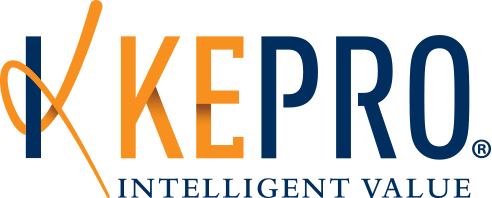 KEPRO’s Service Authorization process
DURABLE MEDICAL EQUIPMENT (DME)
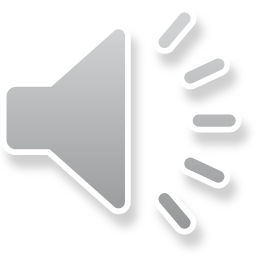 [Speaker Notes: In this presentation, we will be discussing KEPRO’s service authorization process for durable medical equipment (DME).

**In order to play the audio, click the speaker icon on the bottom left of each slide or the slide show icon at the bottom right of the screen to have the presentation play automatically**]
New health coverage for adults in Virginia
Beginning January 1, 2019, more adults living in Virginia will have access to quality, low-cost health insurance. The new coverage includes hospital stays, doctors visits, preventive care, prescription drugs and much more!

The rules have changed! So, if you applied for Medicaid in the past and were denied, you may soon be eligible. Eligibility is based on income, with a single (1) adult making up to $16,754. Or a family of three (3) making up to $28,677, qualifying for coverage.

Interested in learning more? Check out the below resources or visit www.covera.org for more information and details on eligibility.

Coverage for Adults Brochure (PDF)
Coverage for Adults Flyer (PDF)
FAQs – New Adult Eligibility for Health Coverages (PDF)
Coverage for Adults Poster (PDF)
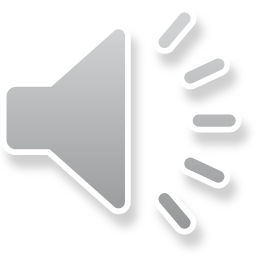 [Speaker Notes: Beginning January 1, 2019, more adults living in Virginia will have access to quality, low-cost health insurance. The new coverage includes hospital stays, doctors visits, preventive care, prescription drugs and much more!

The rules have changed! So, if you applied for Medicaid in the past and were denied, you may soon be eligible. Eligibility is based on income, with a single (1) adult making up to $16,754. Or a family of three (3) making up to $28,677, qualifying for coverage.

Interested in learning more? Check out the below resources or visit www.covera.org for more information and details on eligibility.

Coverage for Adults Brochure (PDF)
Coverage for Adults Flyer (PDF)
FAQs – New Adult Eligibility for Health Coverages (PDF)
Coverage for Adults Poster (PDF)]
GAP (Governor’s access plan)
As part of Medicaid Expansion, on January 1st, 2019, Virginia Medicaid will offer new health coverage for adults. Most Governor’s Access Plan (GAP) members will be enrolled automatically in this new program.

Approximately 15,000 GAP members will automatically enroll into the Medicaid Expansion Program with an effective date of January 1st, 2019. GAP members with Immigration Status will remain in the Fee-For-Service population.

If the member has any questions about the new health coverage for adults, or if they need to provide notification of a change in where they live, mailing address, phone number, change of income or health insurance coverage, please contact Cover Virginia GAP Processing Unit at 1-855-869-8190.
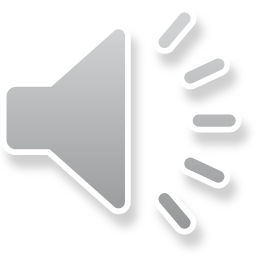 [Speaker Notes: As part of Medicaid Expansion, on January 1st, 2019, Virginia Medicaid will offer new health coverage for adults. Most Governor’s Access Plan (GAP) members will be enrolled automatically in this new program.

Approximately 15,000 GAP members will automatically enroll into the Medicaid Expansion Program with an effective date of January 1st, 2019. GAP members with Immigration Status will remain in the Fee-For-Service population.

If the member has any questions about the new health coverage for adults, or if they need to provide notification of a change in where they live, mailing address, phone number, change of income or health insurance coverage, please contact Cover Virginia GAP Processing Unit at 1-855-869-8190.]
VERIFYING ELIBILITY
Eligibility verification avoids unnecessary Service Authorization delays associated with Service Authorization submission (due to incorrect payer source). Eligibility should be checked for each date of service.

Providers must submit Service Authorization requests for member eligible dates under Medicaid Fee-for-Service Plan.
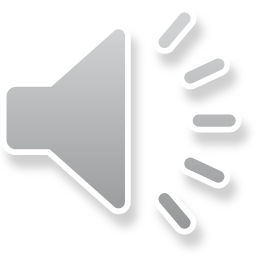 [Speaker Notes: Eligibility verification avoids unnecessary Service Authorization delays associated with Service Authorization submission (due to incorrect payer source). Eligibility should be checked for each date of service.

Providers must submit Service Authorization requests for member eligible dates under Medicaid Fee-for-Service Plan.]
Submitting service authorization requests
The Service Type for Durable Medical Equipment Services can be:
0100 DME
0092 Pediatric Orthotics (EPSDT)
Requests may be submitted via:
Atrezzo Provider Portal Connect
Fax: 1-877-652-9329
Telephone: 1-888-827-2884 or (local) 1-804-622-8900
Mail: KEPRO, 2810 North Parham Road, Suite 305, Henrio, Virginia 23294
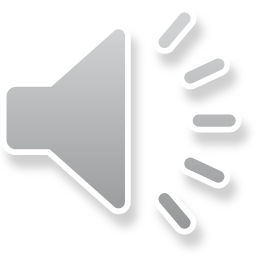 [Speaker Notes: The Service Type for Durable Medical Equipment Services can be:
0100 DME
0092 Pediatric Orthotics (EPSDT)
Requests may be submitted via:
Atrezzo Provider Portal Connect
Fax: 1-877-652-9329
Telephone: 1-888-827-2884 or (local) 1-804-622-8900
Mail: KEPRO, 2810 North Parham Road, Suite 305, Henrio, Virginia 23294]
Information needed for dme request
From CMN (DMAS-352) – Certificate of Medical Necessity

The CMN and any supporting verifiable documentation must be completed (signed and dated by the physician, nurse practitioner, or physician assistant) within sixty (60) days from the time the ordered DME & supplies are provided to the member. This information can be found in the DME & Supplies Manual, CH. IV.

Please include the following clinical information (all information from the CMN – DMAS-352):

Mobility Impairments
Endurance Impairments
Restricted Activity
Skin Breakdown if Applicable (Site, Size, Depth and Drainage)
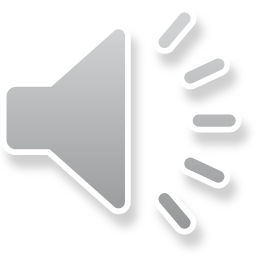 [Speaker Notes: From CMN (DMAS-352) – Certificate of Medical Necessity
The CMN and any supporting verifiable documentation must be completed (signed and dated by the physician, nurse practitioner, or physician assistant) within sixty (60) days from the time the ordered DME & supplies are provided to the member. This information can be found in the DME & Supplies Manual, CH. IV.
Please include the following clinical information (all information from the CMN – DMAS-352):
Mobility Impairments
Endurance Impairments
Restricted Activity
Skin Breakdown if Applicable (Site, Size, Depth and Drainage)]
Information needed for a request (cont’d)
Impaired Respiration if Applicable with Most Recent PO2 Level
Does the member require assistance with ADLs
Speech Impairments
Required Nutritional Supplements
Is the item suitable for use in home
Does the patient/caregiver demonstrate willingness/ability to use the equipment
Date patient last examined by MD
List ICD code, diagnosis description and date of onset.
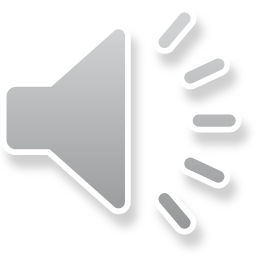 [Speaker Notes: Impaired Respiration if Applicable with Most Recent PO2 Level
Does the member require assistance with ADLs
Speech Impairments
Required Nutritional Supplements
Is the item suitable for use in home
Does the patient/caregiver demonstrate willingness/ability to use the equipment
Date patient last examined by MD
List ICD code, diagnosis description and date of onset.]
Information needed for dme request (CONT’D)
For Each Item Requested:
Begin Service Date
HCPCS Code
Item Description
Length of Time Needed
Quantity Ordered per Month
Quantity/Frequency of Use
Practitioner (Nurse Practitioner, Physician Assistance or Physician Signature and Date)
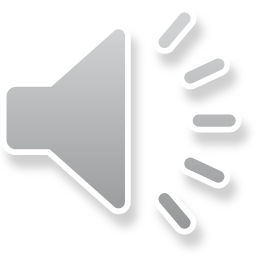 [Speaker Notes: For Each Item Requested:
Begin Service Date
HCPCS Code
Item Description
Length of Time Needed
Quantity Ordered per Month
Quantity/Frequency of Use
Practitioner (Nurse Practitioner, Physician Assistance or Physician Signature and Date)]
Information needed for a request (cont’d)
Please indicate if items are Rentals or Purchases

Please also include a brief description of the patient condition including:

Current Symptoms

Reason the Equipment is Needed

This information assist the reviewers in further assessing the patient’s condition.
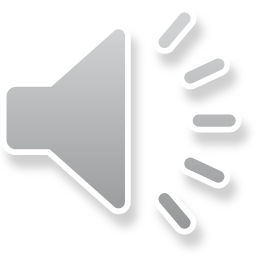 [Speaker Notes: Please indicate if items are Rentals or Purchases
Please also include a brief description of the patient condition including:
Current Symptoms
Reason the Equipment is Needed
This information assist the reviewers in further assessing the patient’s condition.]
TIPS for Submitting requests
DME Service Authorization Checklist are available at http://dmas.kepro.com.
When requesting a wheelchair, please include the wheelchair evaluation results and the correct wheelchair code.
E1399s – Cannot be used if a Valid HCPCS code exists (refer to DME & Supplies Manual, Appendix B).
A list of Non-Covered items is available in the DME & Supplies Manual, Chapter IV.
For CPAP/BiPAP machines please include the most current Sleep Study results.
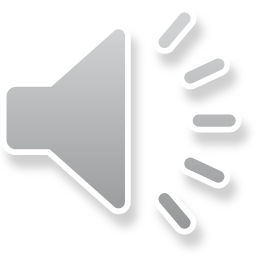 [Speaker Notes: DME Service Authorization Checklist are available at http://dmas.kepro.com.
When requesting a wheelchair, please include the wheelchair evaluation results and the correct wheelchair code.
E1399s – Cannot be used if a Valid HCPCS code exists (refer to DME & Supplies Manual, Appendix B).
A list of Non-Covered items is available in the DME & Supplies Manual, Chapter IV.
For CPAP/BiPAP machines please include the most current Sleep Study results.]
Reference materials
Criteria used for review consists of McKesson InterQual® Durable Medical Equipment, DME & Supplies Manual, Virginia Administrative Code, EPSDT and DMAS Rules.
The DMAS DME & Supplies Manual give important information regarding coverage of DME items and the Service Authorization process. For Specific Service Authorization information, please reference Appendix D.
Appendix B of this manual contains the Virginia Medicaid DME supplies listing. This list is based on HCPCS codes. It describes equipment and supplies and identifies those which require Service Authorization.
Coverage criteria is in Chapter IV of the DME & Supplies Manual and the Virginia Administrative Code.
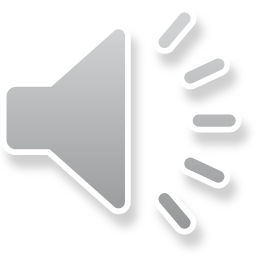 [Speaker Notes: Criteria used for review consists of McKesson InterQual® Durable Medical Equipment, DME & Supplies Manual, Virginia Administrative Code, EPSDT and DMAS Rules.
The DMAS DME & Supplies Manual give important information regarding coverage of DME items and the Service Authorization process. For Specific Service Authorization information, please reference Appendix D.
Appendix B of this manual contains the Virginia Medicaid DME supplies listing. This list is based on HCPCS codes. It describes equipment and supplies and identifies those which require Service Authorization.
Coverage criteria is in Chapter IV of the DME & Supplies Manual and the Virginia Administrative Code.]
Retroactive reviews
Service Authorization request for retroactively eligible members or “retro-reviews” are only for cases that the member has Medicaid retroactive eligibility.
Requested Start of Care date should be entered as the first day hands-on service was provided to the individual once Medicaid eligibility was effective.
On the fax form, please mark “Retro Eligibility” and indicate if review is due to Medicare B denial, or MCO disenrollment.
Please include MCO service authorization number (#).
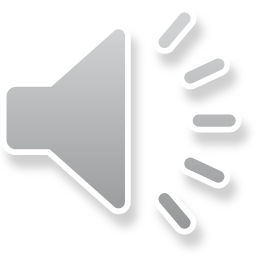 [Speaker Notes: Service Authorization request for retroactively eligible members or “retro-reviews” are only for cases that the member has Medicaid retroactive eligibility.
Requested Start of Care date should be entered as the first day hands-on service was provided to the individual once Medicaid eligibility was effective.
On the fax form, please mark “Retro Eligibility” and indicate if review is due to Medicare B denial, or MCO disenrollment.
Please include MCO service authorization #.]
DME Incontinence supplies
Effective January 1, 2014, Home Care Delivered, Inc. is the sole DME contractor for the provision of Incontinence and Related Supplies for all Virginia Medicaid fee-for-service members.
Refer to the updated DME and Supplies Manual, Chapter IV and Appendix D.
See also Medicaid Memos dated 11/13/2013 and 12/4/2013.
Diapers
Pull-ups
Panty Liners
Chux
Washable Pads
Note: A4335 miscellaneous incontinence code may only be used by Home Care Delivered.
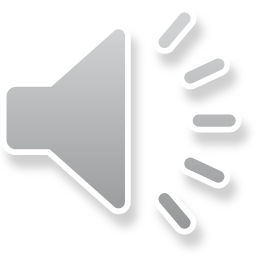 [Speaker Notes: Effective January 1, 2014, Home Care Delivered, Inc. is the sole DME contractor for the provision of Incontinence and Related Supplies for all Virginia Medicaid fee-for-service members.
Refer to the updated DME and Supplies Manual, Chapter IV and Appendix D.
See also Medicaid Memos dated 11/13/2013 and 12/4/2013.
Diapers
Pull-ups
Panty Liners
Chux
Washable Pads
Note: A4335 miscellaneous incontinence code may only be used by Home Care Delivered.]
Out-of-state providers submitting requests for service authorization
Effective March 1, 2013, Out-of- State providers need to determine and document evidence that one of the following items is met at the time the service authorization request is submitted to the service authorization contractor:
The medical services must be needed because of a medical emergency;
Medical services must be needed and the recipient’s health would be endangered if they were required to travel to their state of residence;
The state determines, on the basis of medical advice, that the needed medical services, or necessary supplementary resources, are more readily available in the other state;
It is the general practice for recipients in a particular locality to use medical resources in another state.
Authorization requests for certain services can also be submitted by out-of-state facilities. Refer to the Out-of-State Request Policy and Procedure on pages eight (8) and nine (9), for guidelines when processing out-of-state requests, including 12VAC30-10-120.
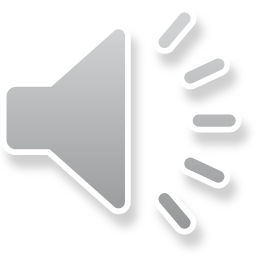 [Speaker Notes: Effective March 1, 2013, Out-of- State providers need to determine and document evidence that one of the following items is met at the time the service authorization request is submitted to the service authorization contractor:
The medical services must be needed because of a medical emergency;
Medical services must be needed and the recipient’s health would be endangered if they were required to travel to their state of residence;
The state determines, on the basis of medical advice, that the needed medical services, or necessary supplementary resources, are more readily available in the other state;
It is the general practice for recipients in a particular locality to use medical resources in another state.
Authorization requests for certain services can also be submitted by out-of-state facilities. Refer to the Out-of-State Request Policy and Procedure on pages eight (8) and nine (9), for guidelines when processing out-of-state requests, including 12VAC30-10-120.]
Out-of-state providers submitting requests for service authorization (cont’d)
The provider needs to determine item one (1) through four (4) at the time of the request to the contractor. If the provider is unable to establish one of the four (4) KEPRO will:
Pend the request utilizing established provider pend timeframes
Have the provider research and support one of the items on the previous slide and submit back to the Contractor their findings.
Specific Information for Out-of-State Providers:
Out-of-State providers are held to the same service authorization processing rules as in state providers and must be enrolled with Virginia Medicaid prior to submitting a request for out-of-state services to KEPRO. If the provider is not enrolled as a participating provider with Virginia Medicaid, the provider is encouraged to submit the request to KEPRO, as timeliness of the request will be considered in the review process. KEPRO will pend the request back to the provider for twelve (12) business days to allow the provider to become successfully enrolled.
If KEPRO received the information in response to the pend of the provider’s enrollment from the newly enrolled provider within the twelve (12) business days, the request will the continue through the review process and a final determination will be made on the service request.
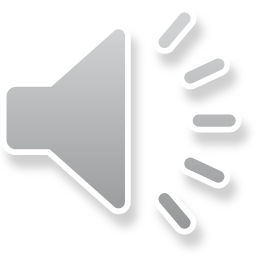 [Speaker Notes: The provider needs to determine item one (1) through four (4) at the time of the request to the contractor. If the provider is unable to establish one of the four (4) KEPRO will:
Pend the request utilizing established provider pend timeframes
Have the provider research and support one of the items on the previous slide and submit back to the Contractor their findings.
Specific Information for Out-of-State Providers:
Out-of-State providers are held to the same service authorization processing rules as in state providers and must be enrolled with Virginia Medicaid prior to submitting a request for out-of-state services to KEPRO. If the provider is not enrolled as a participating provider with Virginia Medicaid, the provider is encouraged to submit the request to KEPRO, as timeliness of the request will be considered in the review process. KEPRO will pend the request back to the provider for twelve (12) business days to allow the provider to become successfully enrolled.
If KEPRO received the information in response to the pend of the provider’s enrolment from the newly enrolled provider within the twelve (12) business days, the request will the continue through the review process and a final determination will be made on the service request.]
Out-of-State providers submitting requests for service authorization (cont’d)
Specific Information for Out-of-State Providers:
If the request was pended for no provider enrollment and KEPRO does not receive the information to complete the processing of the request within twelve (12) business days, KEPRO will reject the request back to the provider, as the service authorization cannot be entered into MMIS without the providers National Provider Identification (NPI).
Once the provider is successfully enrolled, the provider must resubmit the entire request.
Out-of-State providers may enroll with Virginia Medicaid by going to https://www.virginiamedicaid.dmas.Virginia.gov/wps/myportal/providerenrollment.
At the toolbar at the top of the page, click on “Provider Services” and then “Provider Enrollment” in the drop-down box. It may take up to ten (10) business days to become a Virginia participating provider.
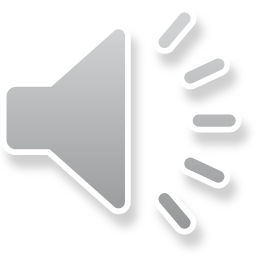 [Speaker Notes: Specific Information for Out-of-State Providers:
If the request was pended for no provider enrolment and KEPRO does not receive the information to complete the processing of the request within twelve (12) business days, KEPRO will reject the request back to the provider, as the service authorization cannot be entered into MMIS without the providers National Provider Identification (NPI).
Once the provider is successfully enrolled, the provider must resubmit the entire request.
Out-of-State providers may enroll with Virginia Medicaid by going to https://www.virginiamedicaid.dmas.Virginia.gov/wps/myportal/providerenrollment.
At the toolbar at the top of the page, click on “Provider Services” and then “Provider Enrollment” in the drop-down box. It may take up to ten (10) business days to become a Virginia participating provider.]
Resources
Check the Medicaid Memos and Manuals online at: https://www.virginiamedicaid.dmas.Virginia.gov.
DME & Supplies Manual, Appendix B and Appendix D, Click on the link to Providers Services or http://dmas.kepro.com.
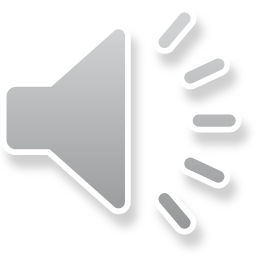 [Speaker Notes: Check the Medicaid Memos and Manuals online at: https://www.virginiamedicaid.dmas.Virginia.gov.
DME & Supplies Manual, Appendix B and Appendix D, Click on the link to Providers Services or http://dmas.kepro.com.]
Resources (cont’d)
KEPRO Website: https://dmas.kepro.com

DMAS Web Portal: https://www.virginiamedicaid.dmas.Virginia.gov

For any questions regarding the submission of Service Authorization requests, please contact KEPRO at 1-888-827-2884, or 1-804-622-8900

For claims or general provider questions, please contact the DMAS Provider Helpline at 1-800-552-8627 or 1-804-786-6273
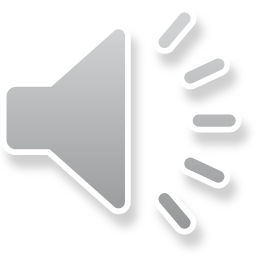 [Speaker Notes: KEPRO Website: https://dmas.kepro.com

DMAS Web Portal: https://www.virginiamedicaid.dmas.Virginia.gov

For any questions regarding the submission of Service Authorization requests, please contact KEPRO at 1-888-827-2884, or 1-804-622-8900

For claims or general provider questions, please contact the DMAS Provider Helpline at 1-800-552-8627 or 1-804-786-6273]
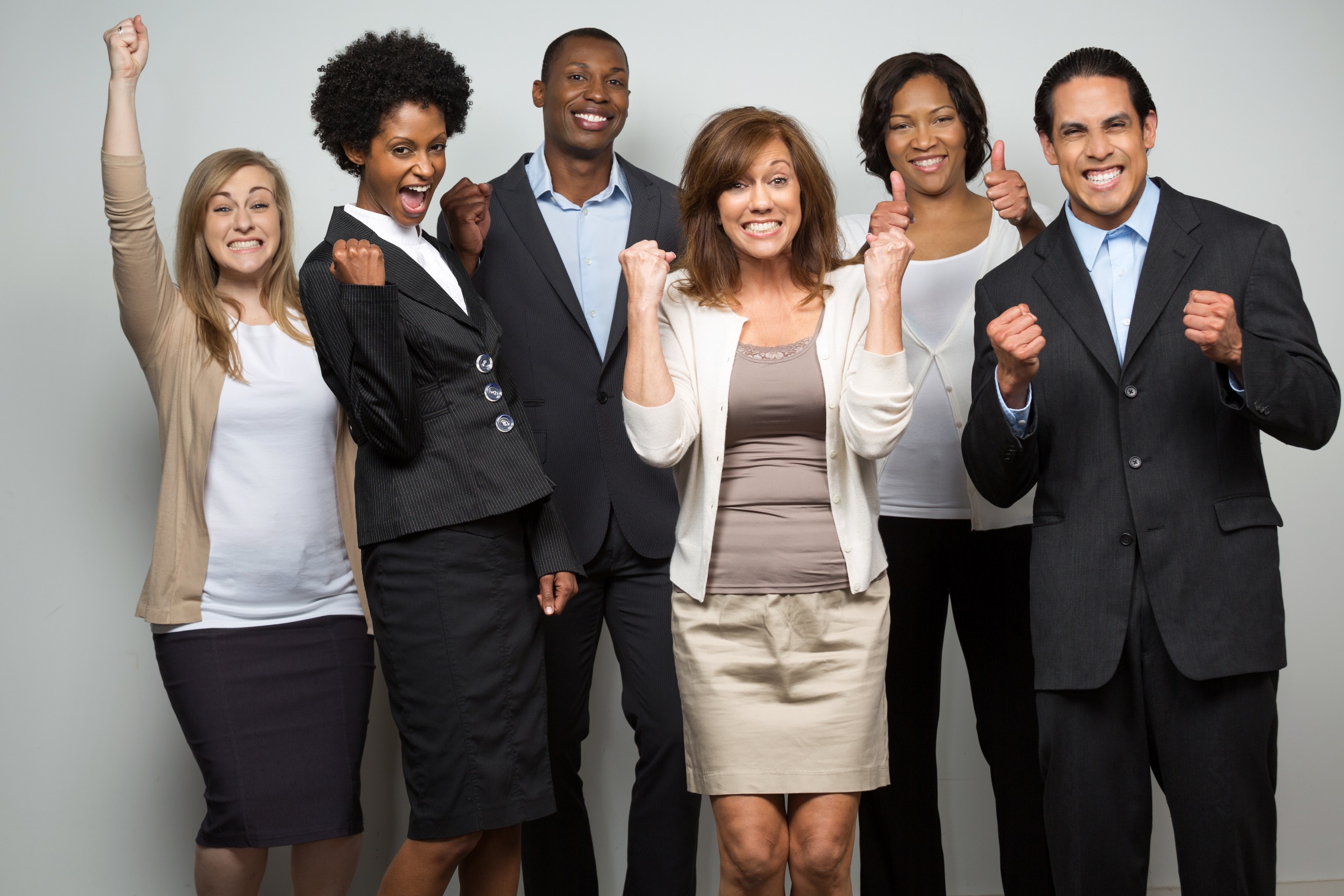 THANK YOU
THANK YOU!
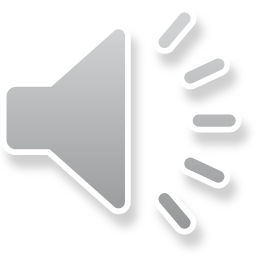 [Speaker Notes: Thank you for reviewing this presentation.]